EGI Contributions to the 
European Open Science Cloud
Tiziana Ferrari
Technical Director, EGI Foundation
EGI Conference 2019, Closing Plenary
Milestones/2015-2017
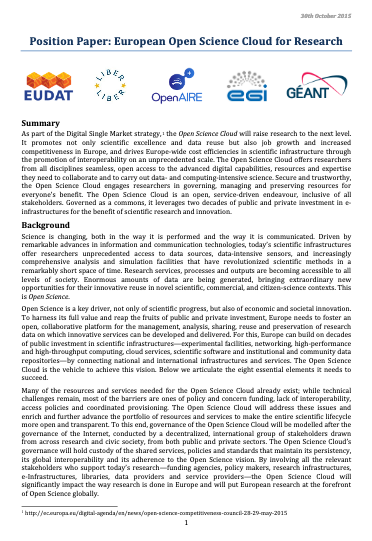 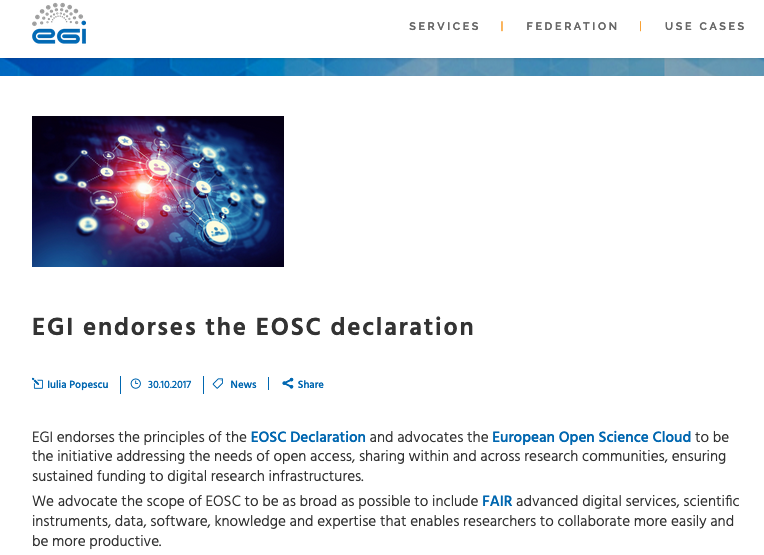 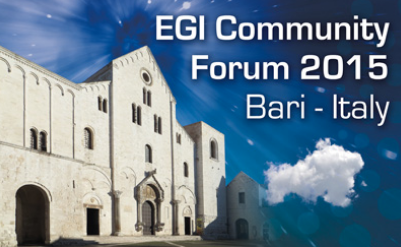 EGI Actions 1/3
Governance and funding
Support the definition, implementation and operation of the governing structure benefiting from its long-standing experience with hundreds of data centres and providers worldwide
Contribute its best practices and experience to the definition of the EOSC “rules of engagement”, i.e. the policies for the EOSC actors (e.g. end-users, customers and providers) leveraging for the lightweight federation of services capabilities ensuring interoperability among e-Infrastructures and Research Infrastructures.
EGI Actions 2/3
FAIR
Provide and improve implementation guidelines for FAIR services in the area of advanced compute, federated identity provisioning, authentication and authorization, and contribute to the definition of the EOSC minimum set of reference standards and interoperation agreements and service accreditation models for EOSC
Develop the skills and certification schemes necessary to become users or operators of digital research infrastructures
EGI Actions 3/3
Services and Architecture
Define and Operate the EOSC Hub
The Service Integration and Management system (SIAM) accountable for ensuring that all EOSC service providers perform to provide a seamless service that is compliant to contractual obligations made with customer organizations
Operate an open hybrid e-infrastructure offering data-driven advanced compute – Cloud Compute and High-Throughput Compute – and data services from publicly funded and commercial organisations and maintain and evolve the related implementation guidelines to make the related services FAIR. 
Operate a federated identity provisioning, authentication and authorization services for the EOSC users and service providers.
Milestones
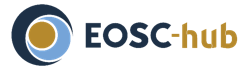 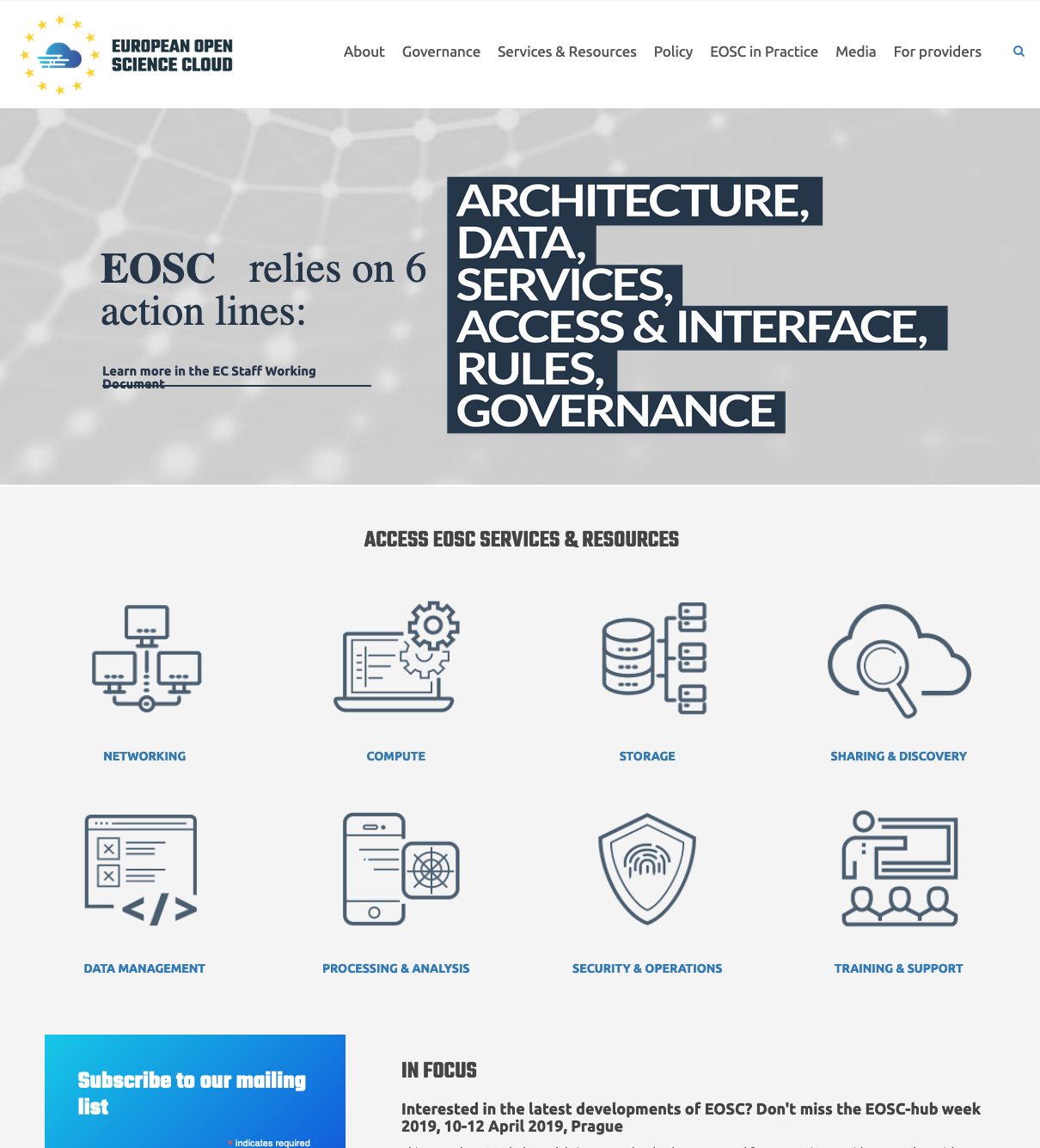 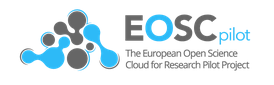 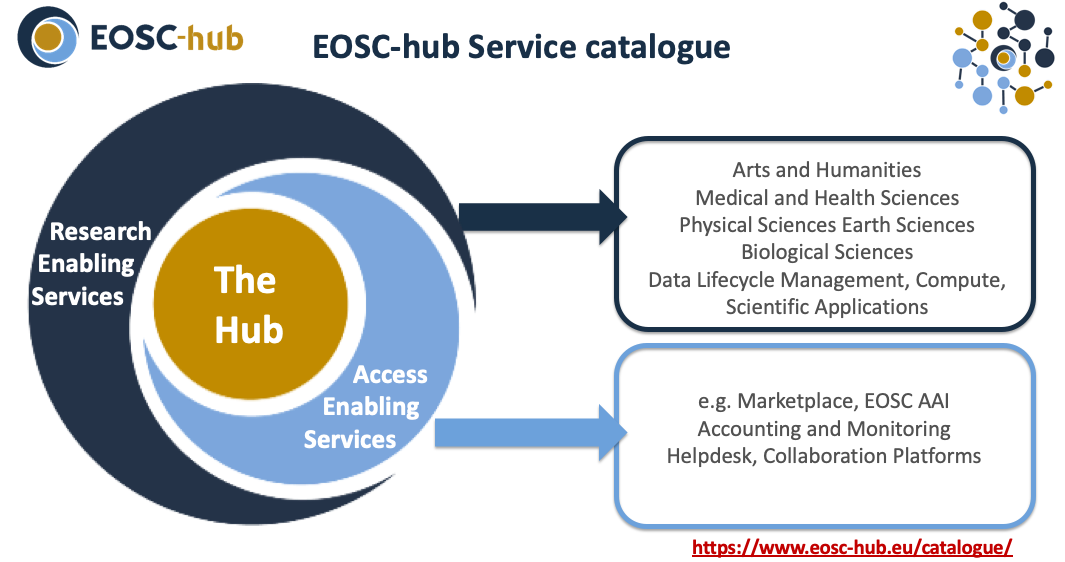 EOSC-hub Competence Centres
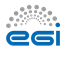 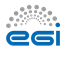 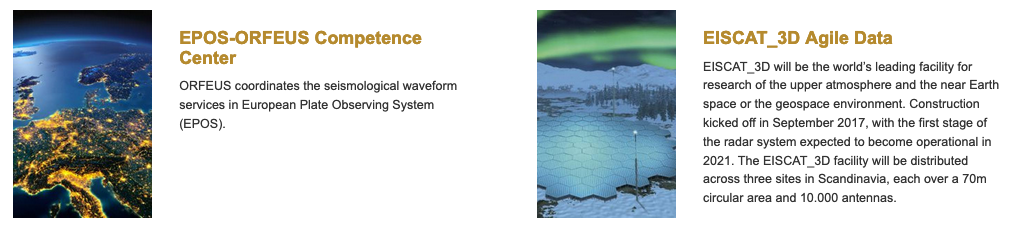 DIRAC
HTC and Cloud
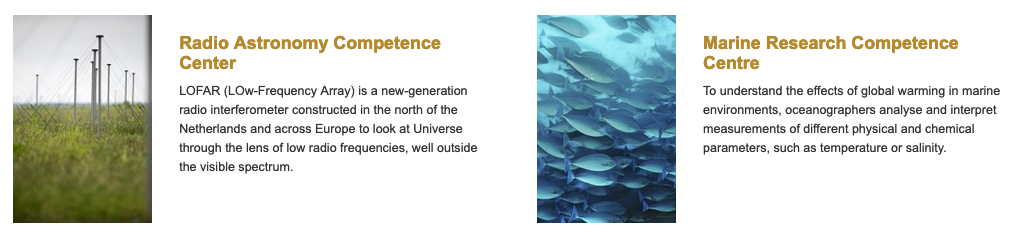 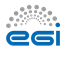 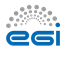 Cloud, Data
Management,
Notebooks
AAI, Cloud
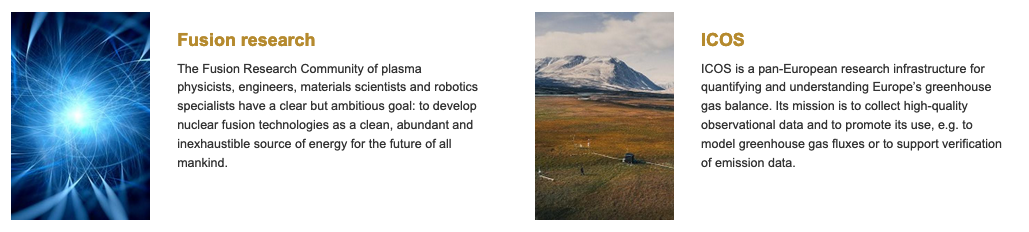 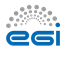 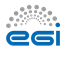 Cloud, Distributed Data Management
Cloud, Notebooks
Thematic Services 1/2
Cloud Compute & Containers
HTC
Check-in
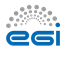 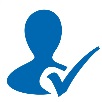 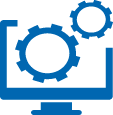 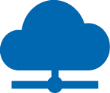 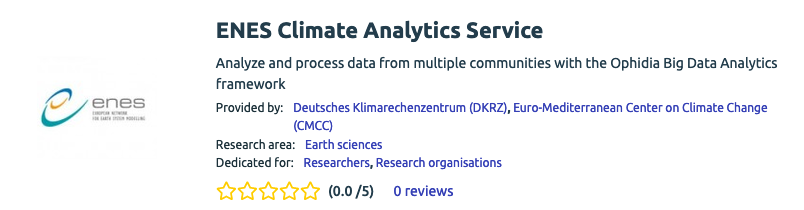 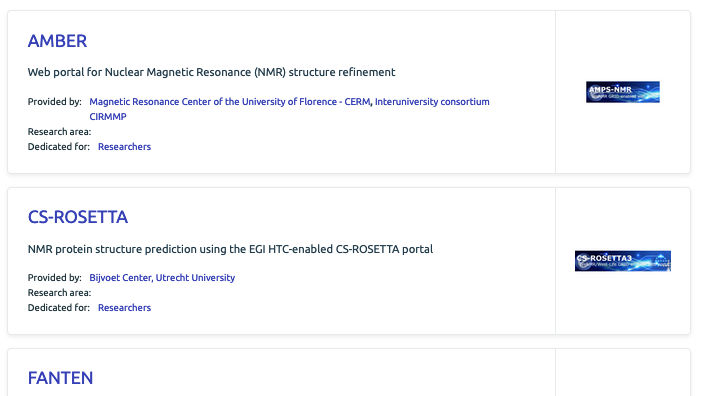 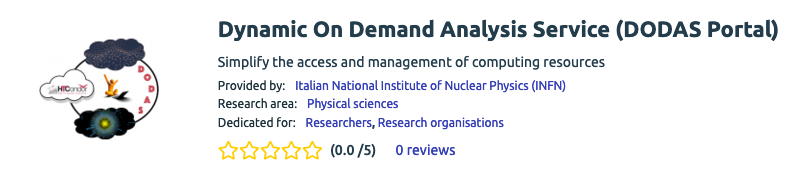 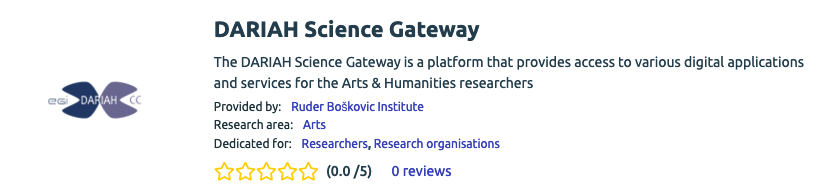 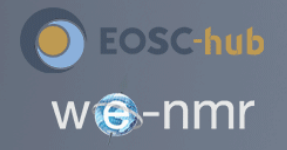 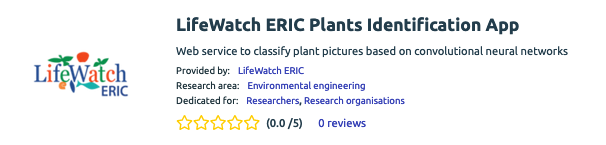 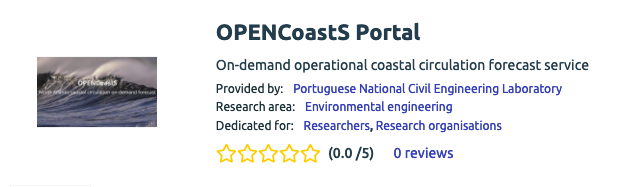 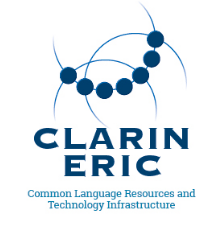 Thematic Services 2/2
A European Cloud and  Earth Observation data infrastructures 
for Copernicus data exploitation in science
Cloud Compute & Containers
Check-in
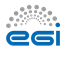 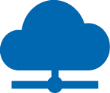 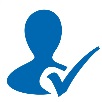 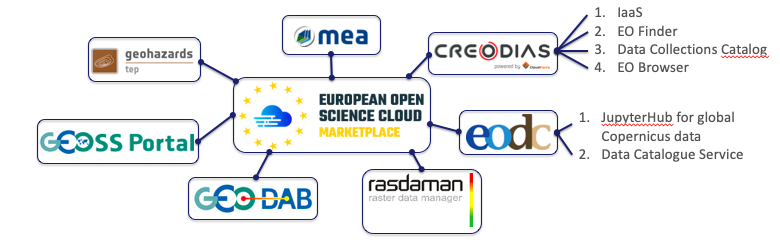 Milestones/2017-2018
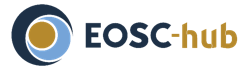 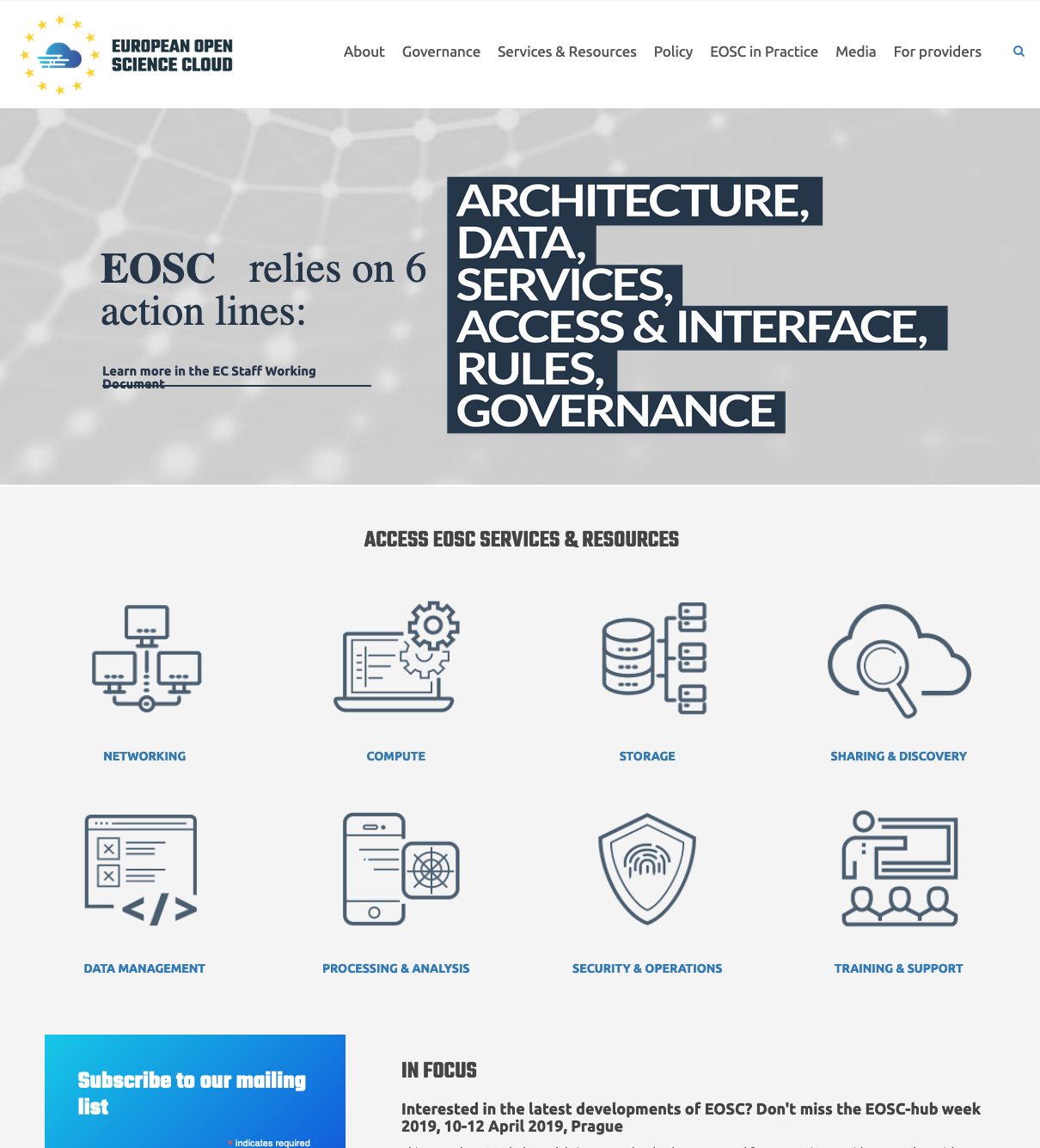 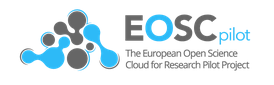 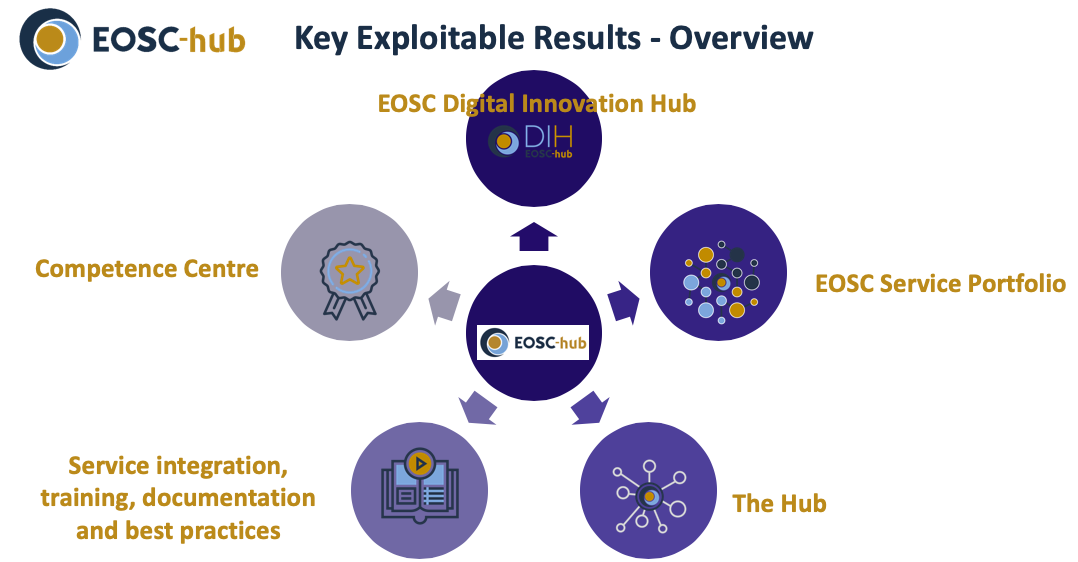 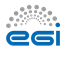 Coordinate
Coordinate
Coordinate
Contribute
Coordinate
Widen the User Base
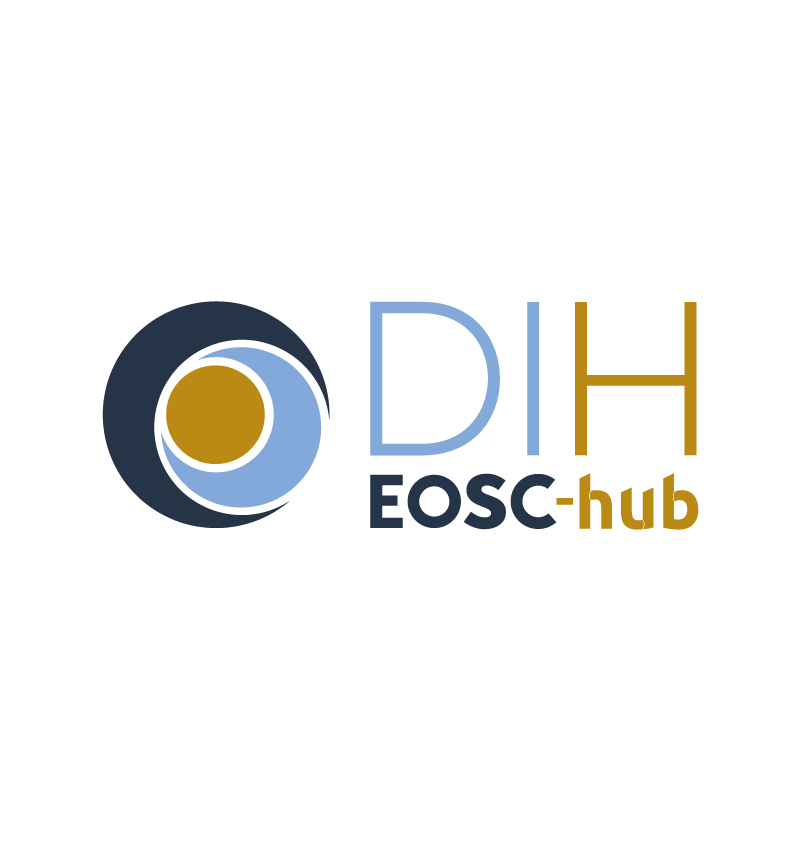 Towards Research and Industry/SMEs
Digital Innovation Hub 
A platform that allows facilitates engagement between private industry and public institutions participating in the EOSC

Competence Centres 
Research communities, service providers and experts contributing to
Co-design: Requirements, gap analysis and technical development
Piloting and pre-production
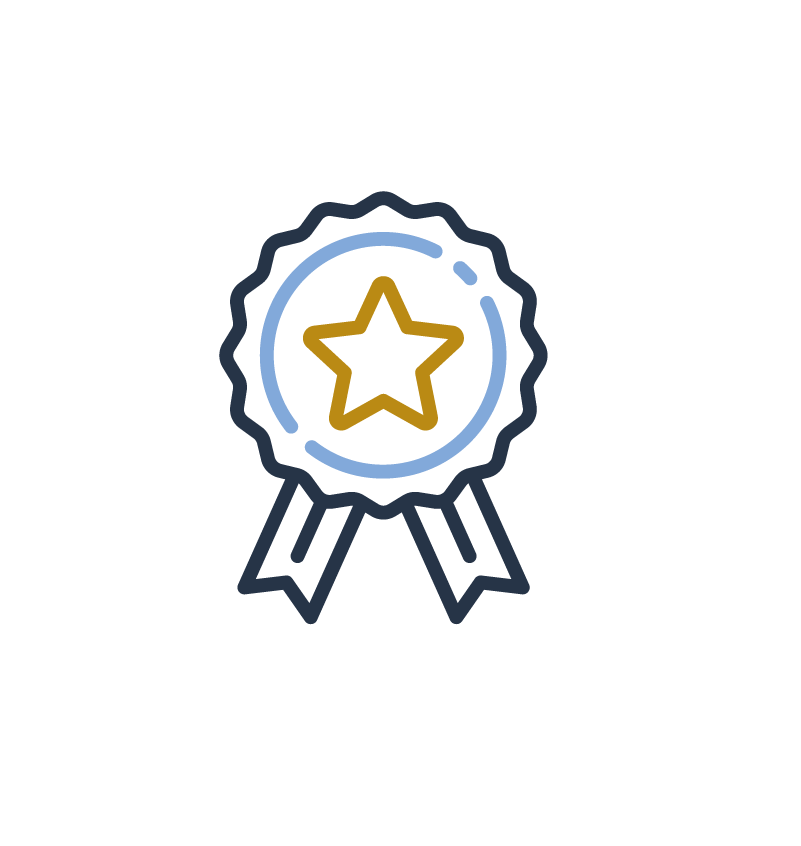 The Hub
Leveraging federation know-how of EGI and EUDAT
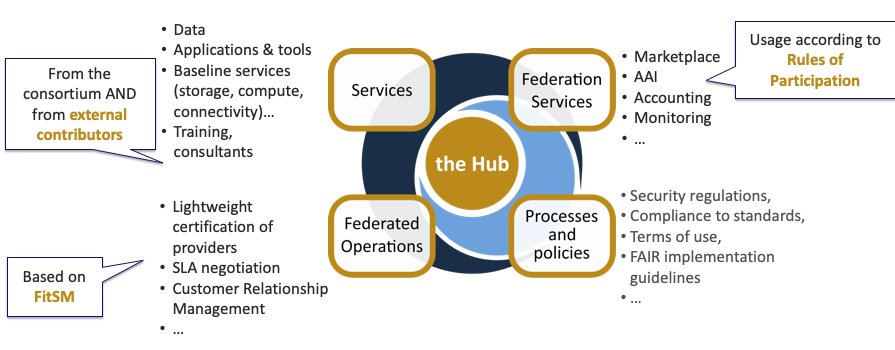 EOSC-hub contributions to the EOSC Federating Core
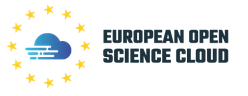 Milestones/2019
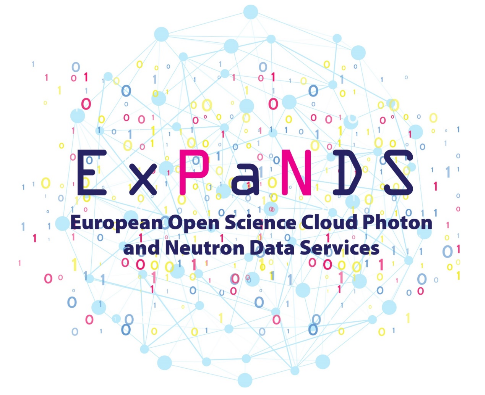 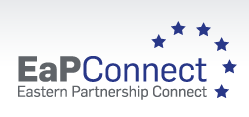 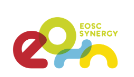 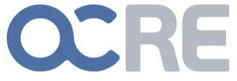 EOSC Early Adopter Programme – 15 June
The EOSC Early Adopter Programme is oriented to communities whose research activities have complex digital needs involving multiple, different technologies, and benefiting from access to state-of-the-art technologies, research infrastructures and services that are not available in their current research environment. 
 An opportunity for NGIs to be involved in technical support and engagement with researchers!
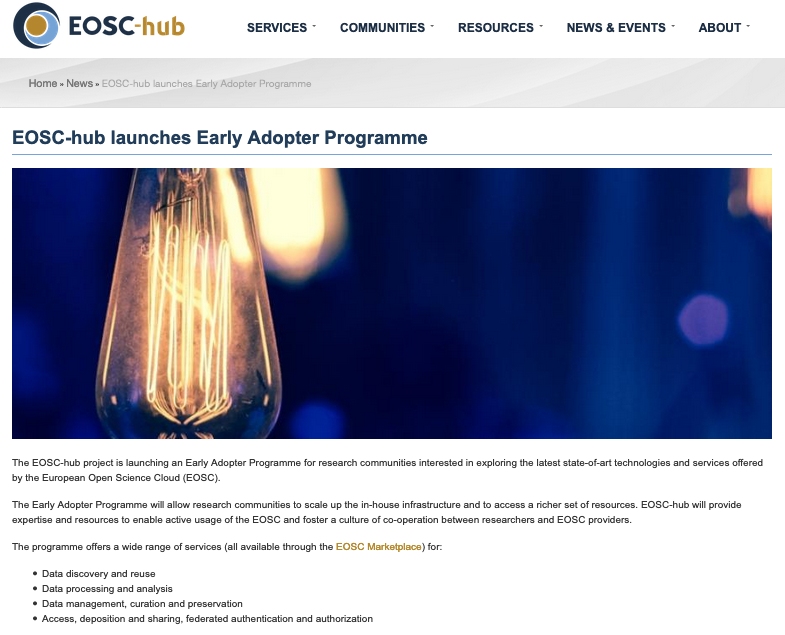 https://www.eosc-hub.eu/news/eosc-hub-launches-early-adopter-programme
17
Support to the Photon/Neutron RIs - PaNOSC
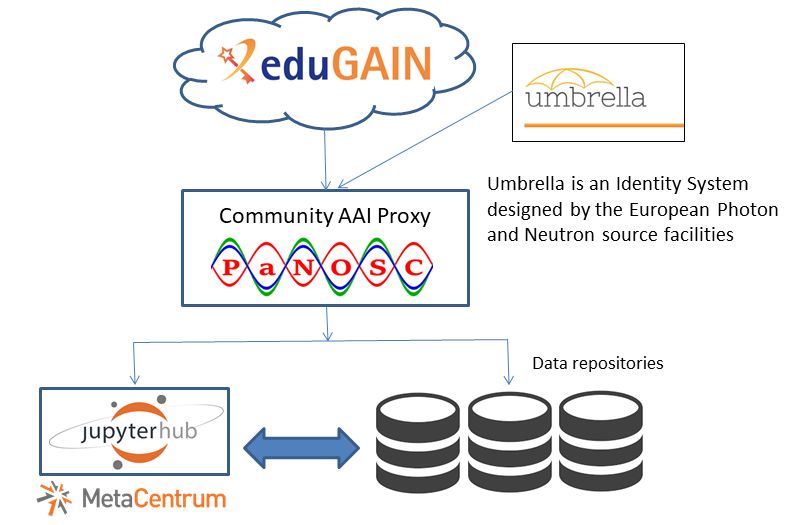 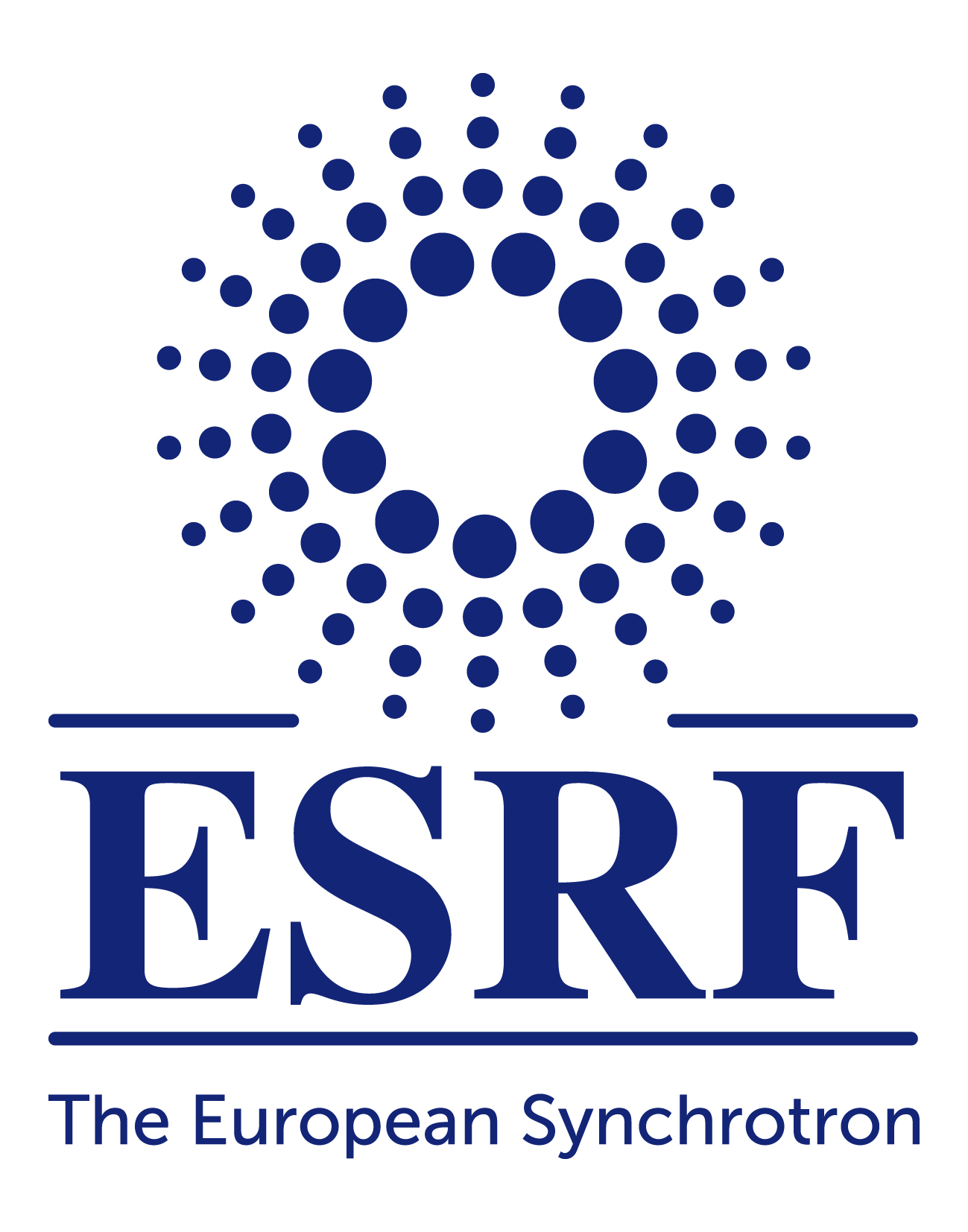 ESRF (France)
ILL (France)
ESS (Sweden)
ELI-DC (Belgium)
XFEL (Germany)
CERIC-ERIC (Italy)
EGI Foundation (Netherlands)
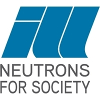 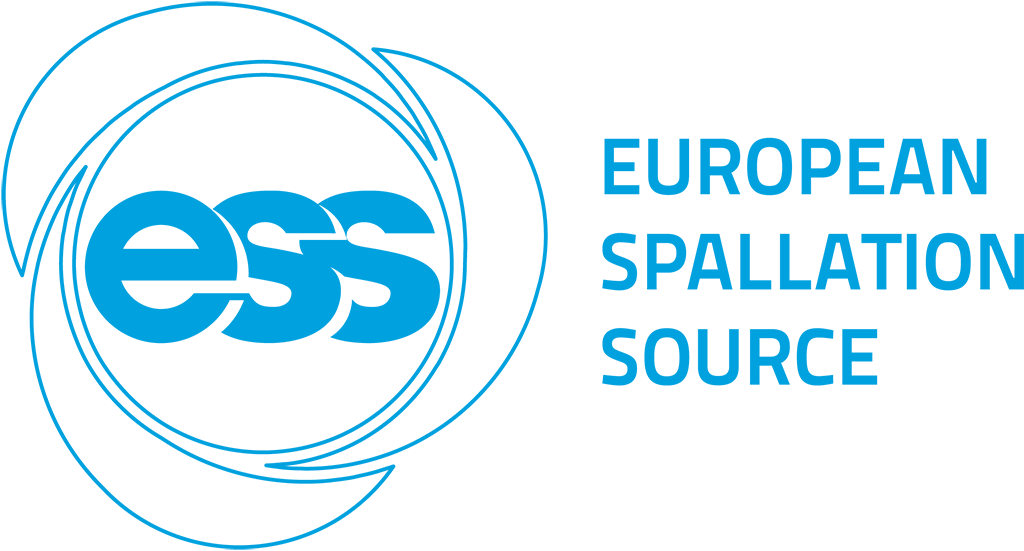 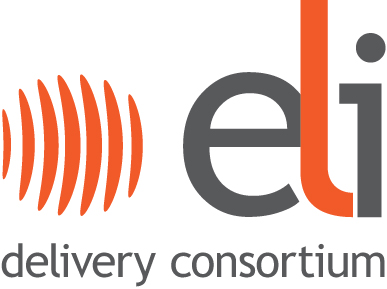 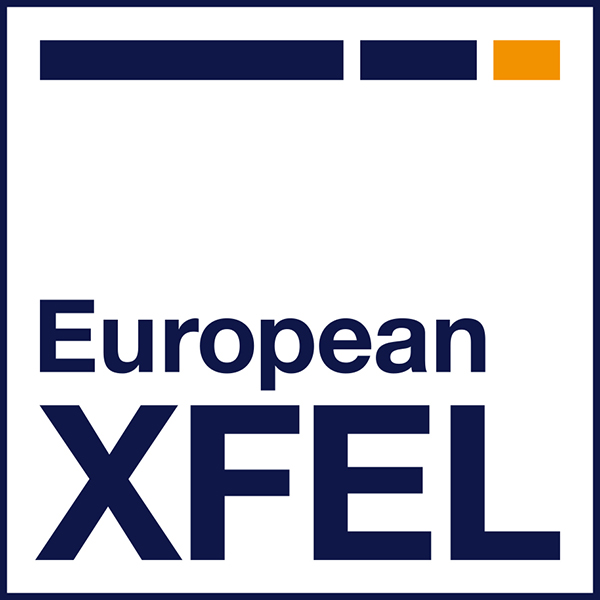 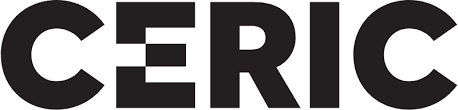 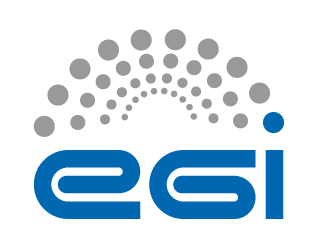 Setup an EGI Notebooks instance, federated cloud and distributed  data management
Connect with community-specific AAI
Connect with community-specific storage
The EOSC national perspective
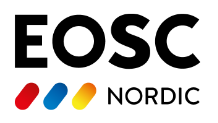 NGIs: opportunities for consolidation and positioning in the EOSC landscape
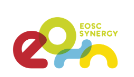 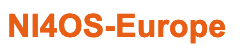 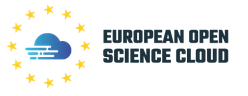 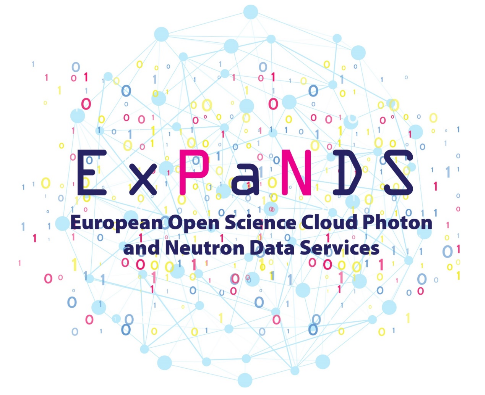 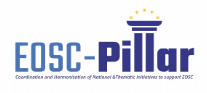 Future H2020 Proposals 1/2
INFRAEOSC-06 call (March 2019): EOSC Portal evolution
Technical development and operations with CYFRONET
INFRAEOSC-03 (April 2020)
Integration and consolidation of the existing pan-European access mechanism to public research infrastructures and commercial services through the EOSC Portal 
Enhance operational aspects of the EOSC Portal  (Engage with the supply side of EOSC and Interact with the EOSC end users)
Fostering and enabling secure service composability 
User enhanced experience & Widening the EOSC user base 
Widening the service offer with commercial services 
 support to the EOSC “federating core” leveraging the EOSC-hub experience
Future H2020 Proposals 2/2
INFRAEOSC-07-2020: Increasing the service offer of the EOSC Portal
(a1) Distributed and cloud computing resources enabling researchers and other users to process and analyse data in a distributed computing environment. The services should include, but not be limited to, running virtual machines on demand with complete control over computing services, executing compute and data-intensive workloads, analysing large datasets and executing parallel computing tasks, utilizing large amount of processing capacity over long periods of time, sharing resources and enabling collaborative research. 
 EGI proposal to support the EGI strategic agenda and the EGI-specific contribution to the EOSC
Conclusions
EGI contributed to the definition and shaping of the EOSC implementation roadmap
EGI is contributing to the EOSC implementation
EOSC Compute Platform
EOSC Federating Core
NGI consolidation
Preparatory activities in QR3/QR4 to shape the EGI participation to the next round of H2020 calls
Programme Committee
Thank you for your contribution!
Ian Collier - STF
Enol Fernández - EGI Foundation
Luciano Gaido - INFN Torino
Aneta Karainova - Bulgarian Academy of Sciences
Ivana Krenkova - CESNET
Nicolas Liampotis - GRNET
Pablo Orviz - IFCA
Jerôme Pansanel - CNRS / IPHC
Geneviève Romier - CNRS / CC-IN2P3
Mirek Ruda - CESNET
Gergely Sipos - EGI Foundation
Oxana Smirnova - University of Lund
Matthew Viljoen - EGI Foundation
EGI Conference 2019
We planned for 100, but we welcomed 170 participants
Thank you for attending!

If you have feedback, events@egi.eu
EGI Conference 2020
We are looking for a host for the next EGI Technical Conference!
Period: late June 2020

If you are interested in hosting the EGI Conference 2020: email events@egi.eu